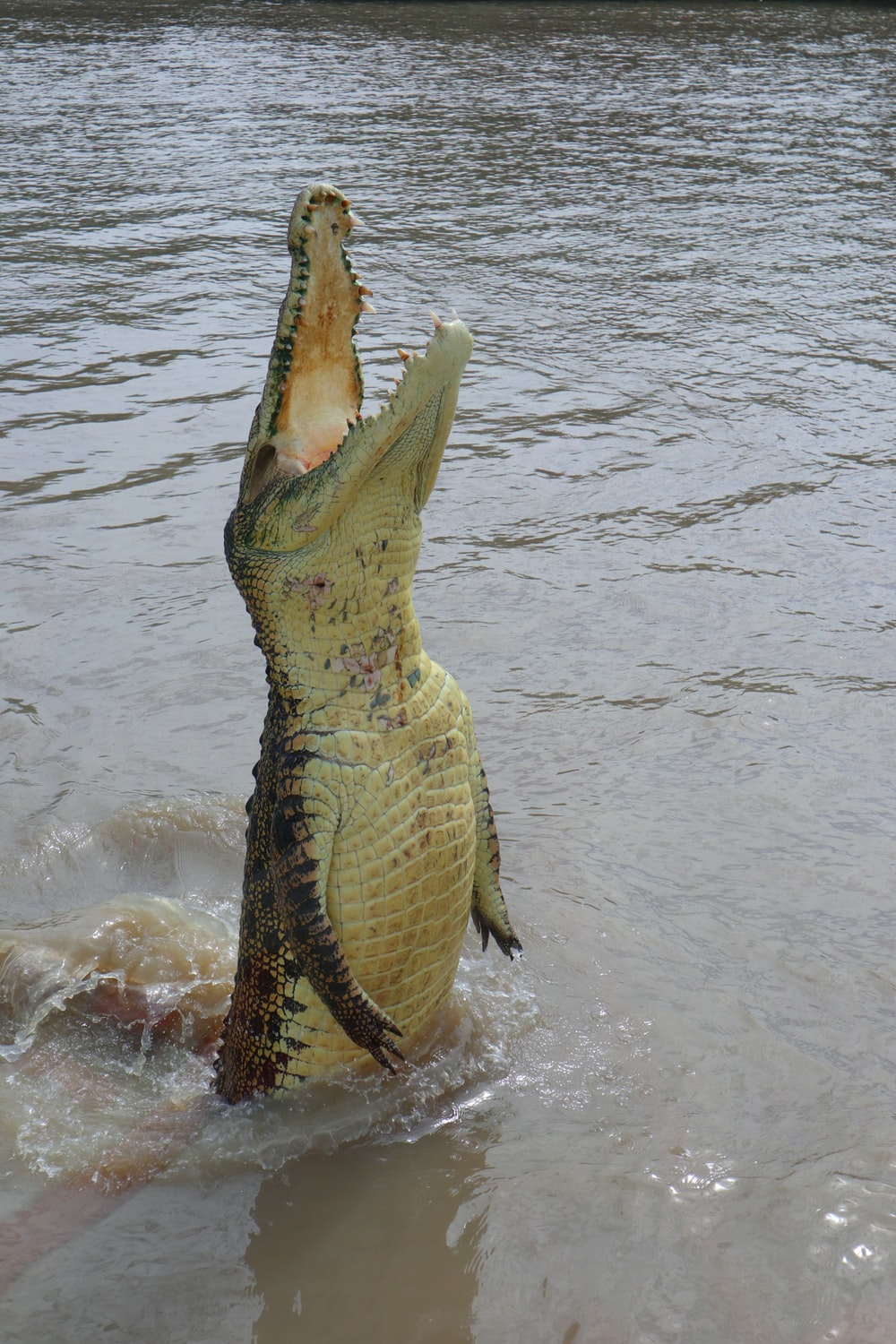 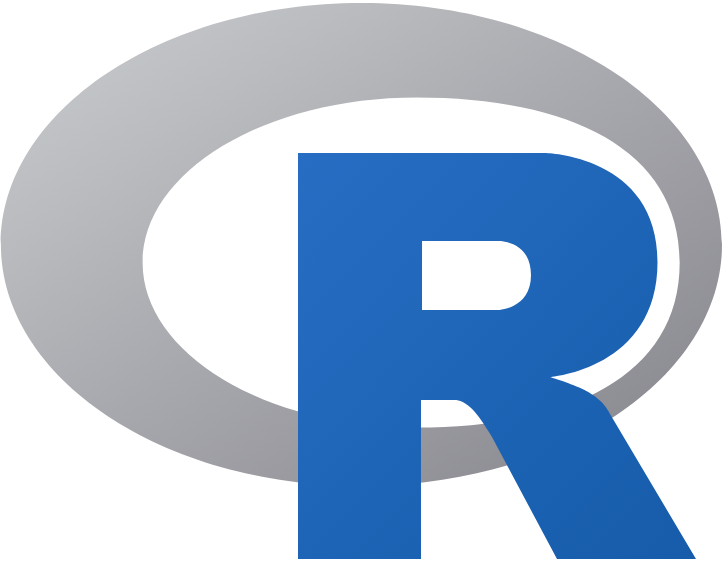 {flexdashboard}
But first results of survey
Ed Harris
HARUG!
2022-12-07
What people want
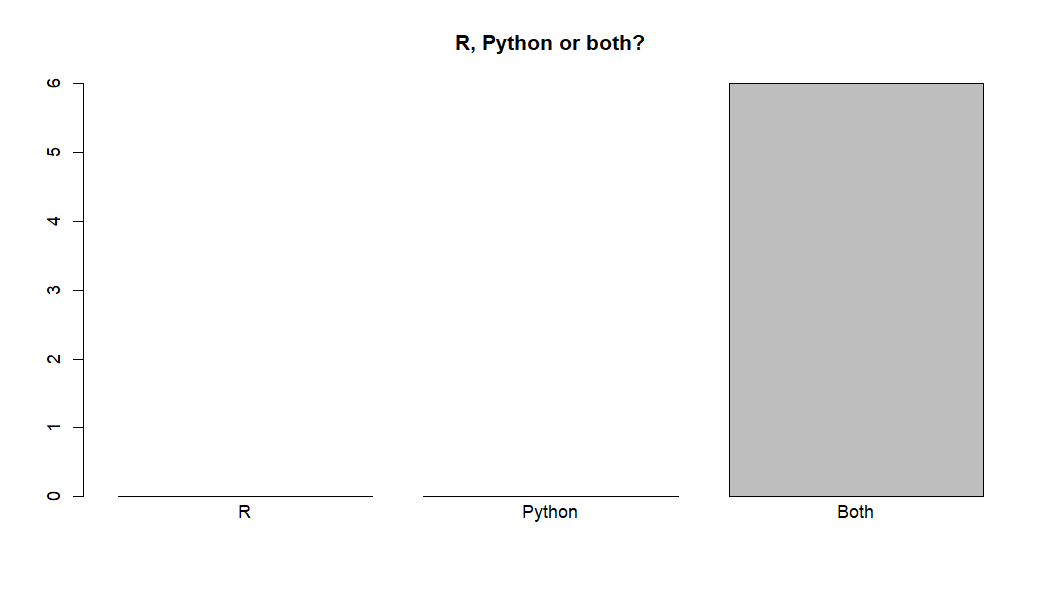 What people want
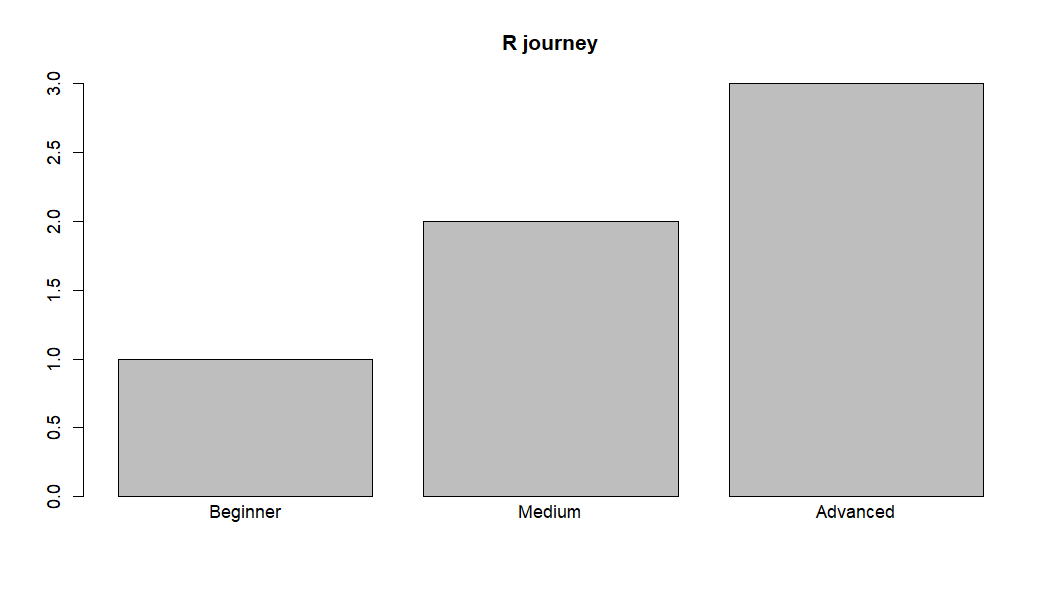 What people want
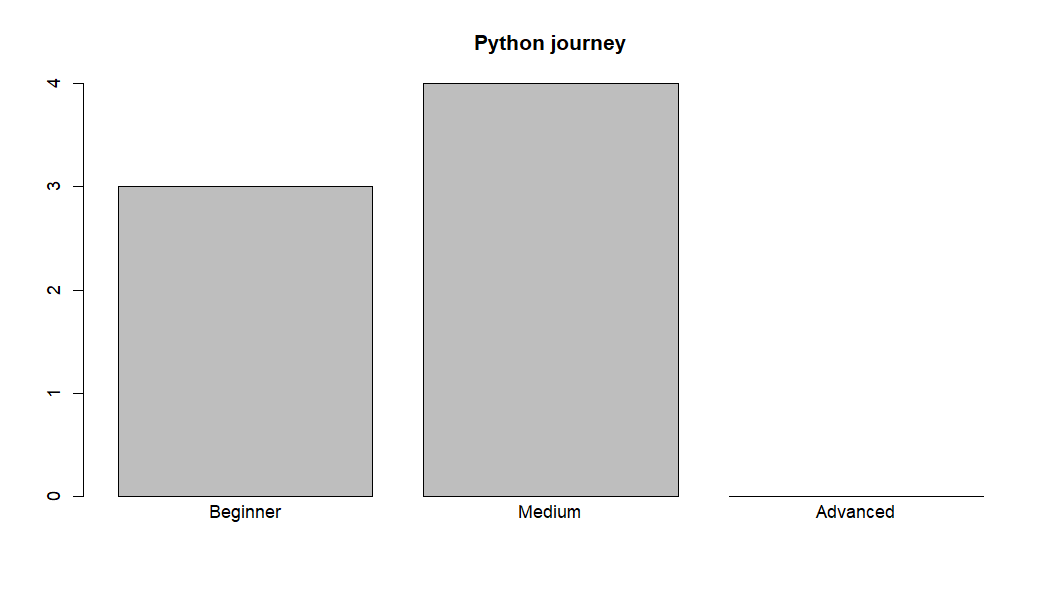 What people want
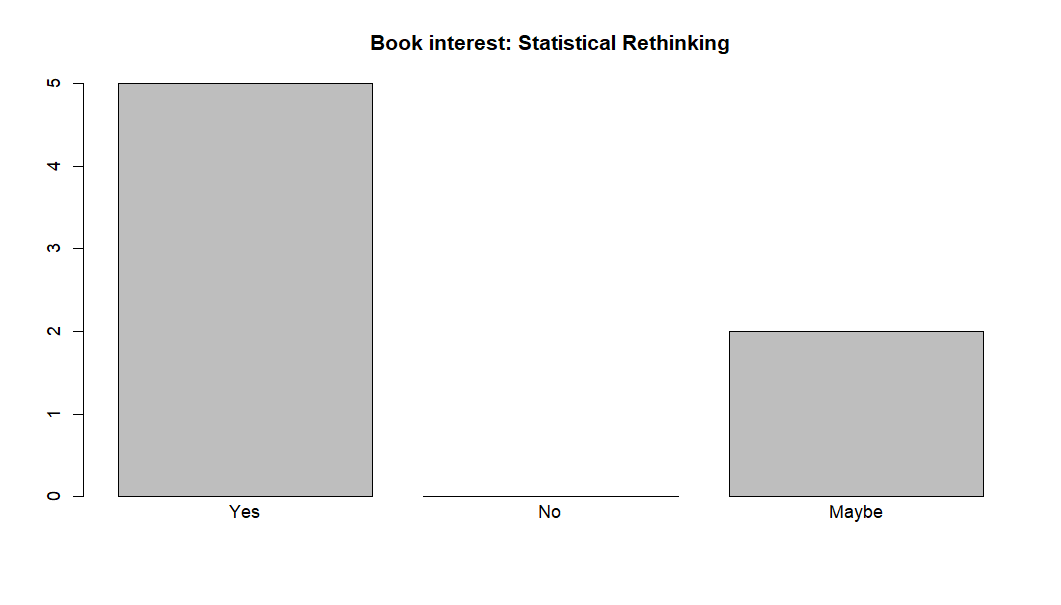 What people want
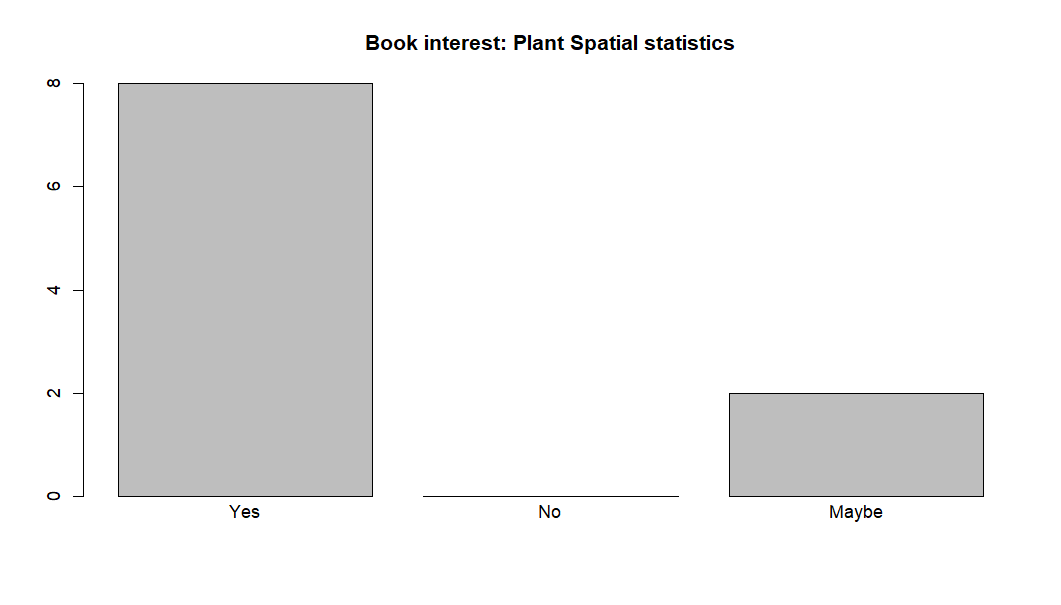 What people want
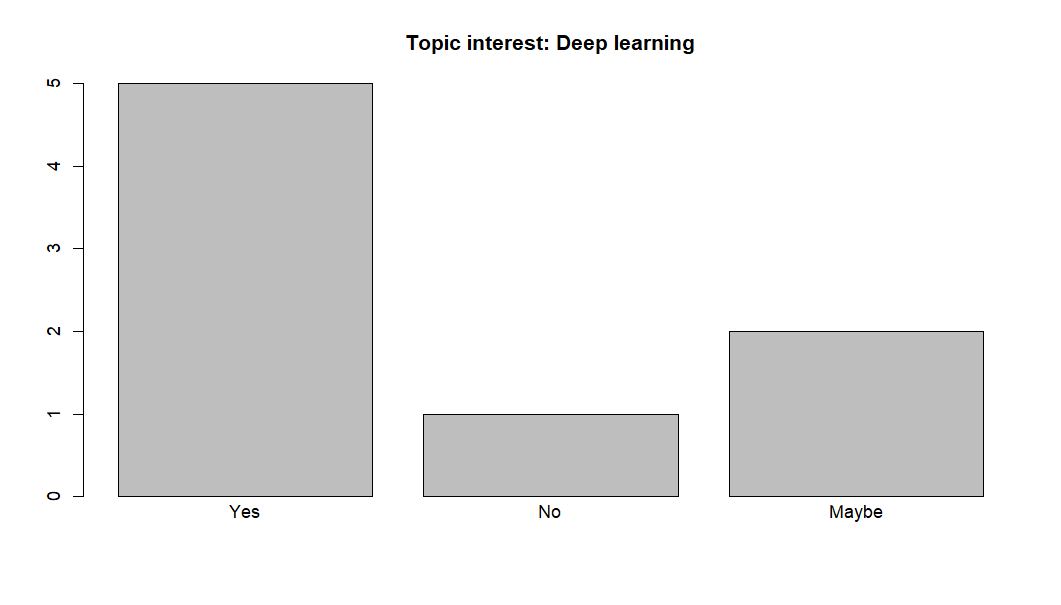 What people want
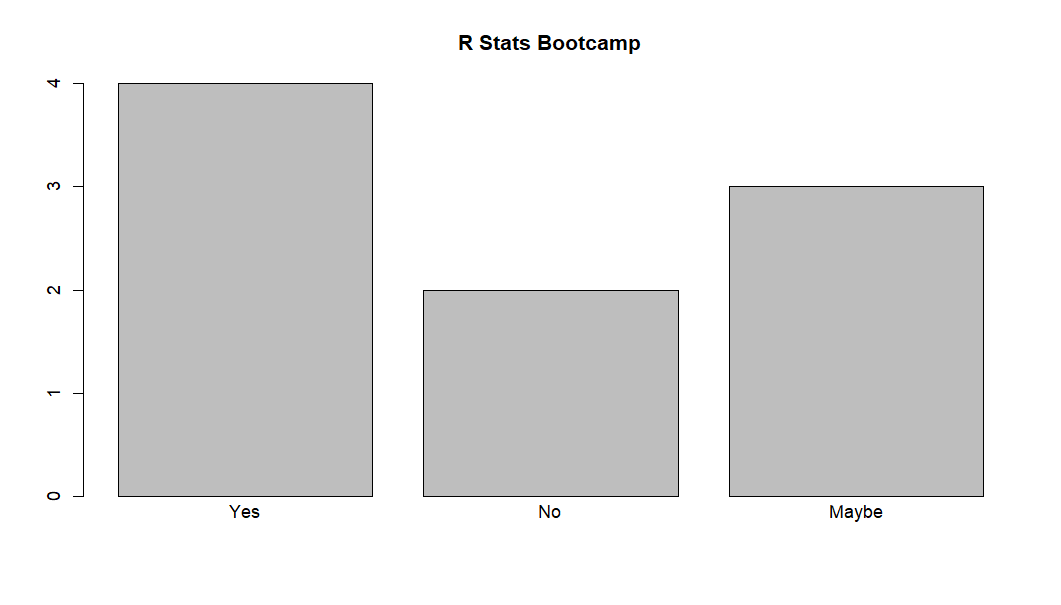 What people want
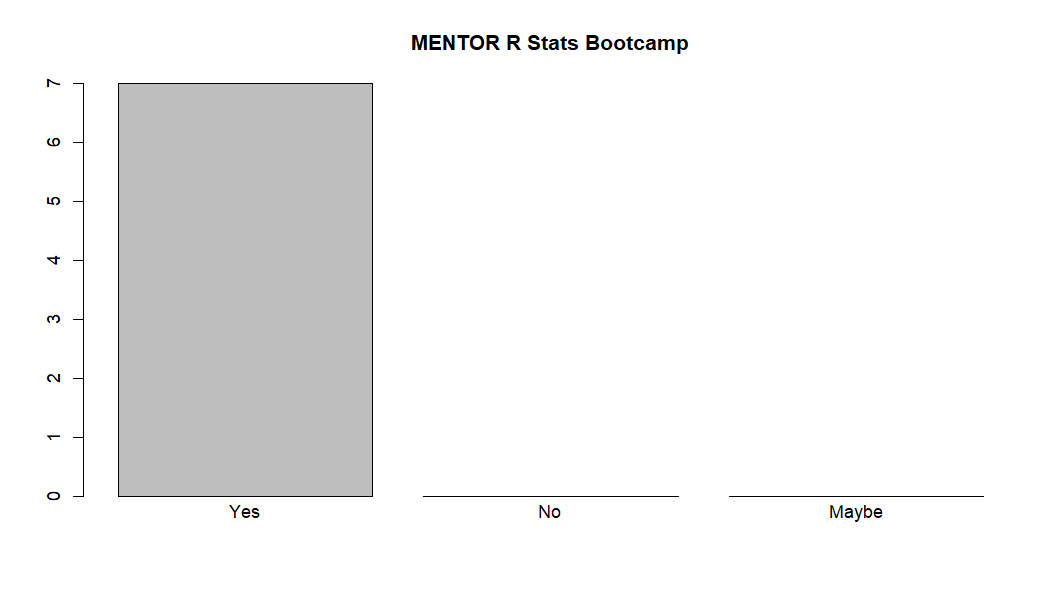 {flexdashboard}
https://rstudio.github.io/flexdashboard/articles/examples.html
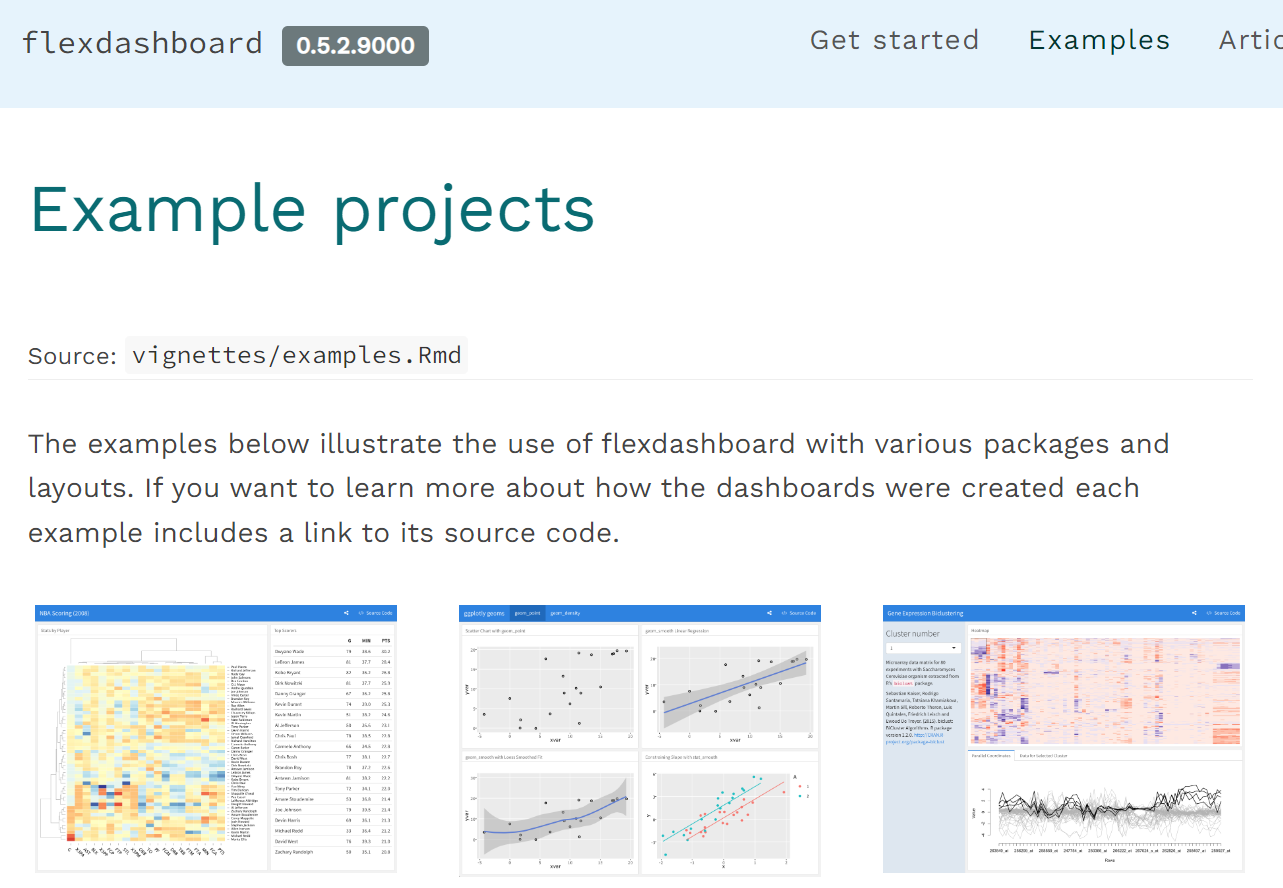 {flexdashboard}
1 Tutorial example

2 weather-rmd code

3 deployed to shinyapps.io
{flexdashboard}
https://w-ed-harris.shinyapps.io/weather-example/